Epilepsy
Dr Omar Alrawashdeh
Classification
Generalized seizures

Focal or partial seizures:
Focal seizures without loss of consciousness
Focal seizures with loss of consciousness
Focal seizures with secondary generalisation
Focal seizures presentation
Cognitive symptoms: 
Seizures can start with aura in the form of automatism (hand or oral) and it can be reactive (drinking from a cup in the hand) or perseverative ( continuation of complex act). This form is usually localised to the temporal lobe

This can be followed by staring, fearful or sad expression. This is usually localised to the amygdala or anterior cingulate Gelastic or dacrystic auomatisms ( hypothalamic hamartomas)
Focal seizures presentation
Mesial temporal lobe epilepsy
Typically begins with aura consisting of epigastric rising, fear, staring, oroalimantary automatism. 
The most common cause is hippocampal sclerosis
Focal seizures
Neocortical temporal cortex epilepsy
Auditory hallucination, vertigo, language disturbances, musicogenic seizures
Focal seizures
Frontal seziures bizarre motor automatims, hypermotor activity, salivation, spitting
Cingulate gyrus focus may causes expression of a particular affect such as laughter
Orbitofrontal cortex: complex motor automatism and olfactory hallucinations. 
Clonic, or Tonic clonic movement in primary motor area according to the motor homunculus involved. 
An example of partial seizures that affect the primary motor cortex is Jacksonian march
Focal seizures
Fencers posture: asymmetric bilateral movement of the upper limbs: supplementary motor cortex. This can be bilateral without loss of consciousness
Unilateral forced gaze and head deviation (versive seizures): premotor cortex and forntal eyes field.
Arm and facial seizures, with laryngeal movement, tachycardia, : contraateral insula
Tonic clonic seizures
convulsive activity typically lasts < 1 minute. 
Mood changes can precede seizures by days
Immediately pretonic-clonic phase: a few myoclonic jerks or brief clonic seizure activity; occasionally begins with forced eye and head deviation
Tonic phase: contracture of the axial musculature with upward eye deviation, pupillary dilation, and forced expiration of air {epileptic cry}; usually involves some decerebrate posturing. Tongue and jaw muscle tonus causes perioral injury, typically lateral tongue biting. Frequently, patient becomes cyanotic, tachycardic, and hypertensive
Tonic clonic seziures
Clonic phase: starts as low-amplitude, high-frequency (~ 8 Hz) convulsive movements of the extremities > the thorax and abdomen that progresses to high-amplitude, low-frequency (~ 4 Hz) movements. Development of atonia breaks the seizure and causes incontinence
Tonic clonic seizures
Postictal phase: patient is poorly responsive and hypotonic; confusion and memory impairment may last a few minutes to hours, occasionally followed by psychiatric changes (depression, psychosis, anxiety, irritability) that can persist for about a day (a) Postictal phase involves generalized fatigue, soreness, and migrainous headaches
Tonic sezires
diffuse contraction of the axial musculature, sometimes involving the proximal limbs or entire limbs;
It can be in the form of startle response that can follow a stimulus of any type
Atonic seizures
Sudden loss of consciousness and muscle tone especially of the head. This can results in a drop attacks
These are usually preceded by myoclonic jerks
EEG may demonstrate polyspikes and waves during the ictal period and followed by generalised slowing of the central area
Myoclonic seizures
Shock like movement of one muscle or a group of muscles.
Irregular and can be singular or repetitive.
It affects the eyelid, facial muscles, upper limbs ad lower limbs
EEG: Polyspikes and waves
Epilepsy syndromes
Generalised epilpesy syndromes
Infantile spasms
Lennox – Gastaut syndrome
Juvenile myoclonic epilepsy
Absence epilepsy
Epilepsy syndromes
Focal epilepsy syndromes
Landau Kleffner syndrome
AD nocturnal frontal lobe epilpesy
Benign occipital epilepsies
Benign rolandic epilepsy
Rasmussen syndrome
West syndrome
Seizures: classically manifest as clusters of symmetric extensor and/ or flexor movements, followed by tonic contractions lasting < 10 seconds; seizures most commonly occur after awakening (i) Abdominal flexions are often mistaken for colic (b) Autism (c) Progressive mental retardation (d) Microcephaly
West Syndrome
In75 % of cases there is an underlying structural lesion which can be idiopathic or acquired cerebral injury ,intracranial hemorrhage or infection, or genetic abnormality such as Down syndrome
EEG: Hypsarrhythmia
Treatment: ethosuximide or Na valproate
West Syndrome
EEG: Hypsarrhythmias
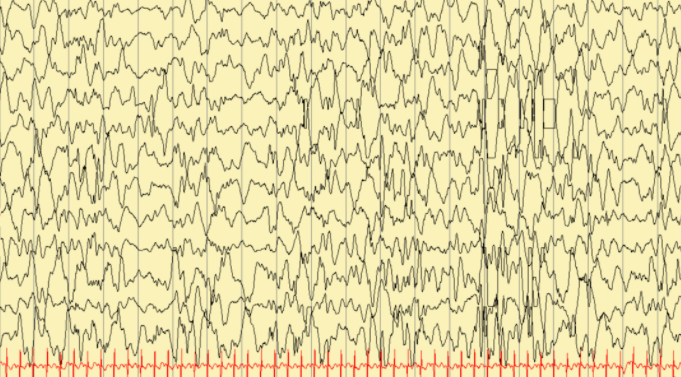 Lennocx- Gastaut Syndrome
Symptoms: onset between 3– 5 years of age with 
Multiple seizure types 
Tonic seizures (90%). 
Atypical absence seizures (65%) that involve repetitive facial motions followed by loss of tone in head and face. 
Myoclonic seizures (20%)
Lennox – Gastaut Syndrome
Interictal EEG: exhibit 2– 2.5-Hz slow spike-and-wave complexes with frontotemporal predominance; paroxysmal fast activity > 10 Hz is apparent while sleeping 
Ictal EEG: Atypical absence seizures exhibit 2– 2.5-Hz spike-and-wave similar to interictal pattern
Lennox – Gastaut Syndrome
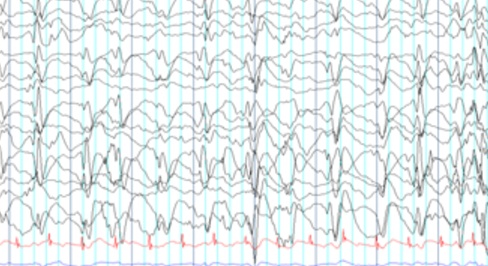 Lennox – Gastaut Syndrome
Pathophysiology: 60% of cases are related to structural brain abnormalities; 20% of cases develop from infantile spasms
medications (usually fail) Ketogenic diet or Vagal nerve stimulator; corpus callosotomy
Juvenile Myoclonic epilepsy
Symptoms: seizures involve bilateral but asymmetric flexor movements of the upper extremities or rarely of the lower extremities that develop after awakening
usually no loss of consciousness
Other types of seizures commonly exist such as absence and tonic clonic
Photic stimulation provokes discharges
Juvenile Myoclonic epilepsy
interictal EEG demonstrates bursts of bilateral, symmetric 3.5– 6-Hz spike-and-wave and polyspike discharges; ictal EEG exhibits diffuse polyspike activity followed by 1– 3-Hz slow waves
Pathophysiology: genetic, but usually with complex inheritance pattern
Treatment: valproate > lamotrigine, levetiracetam, topiramate, zonisamide
Absence epilpsy
Symptoms: 5– 10-second long unresponsive staring spells ± rhythmic facial movements or picking behaviors; does not have an aura or postictal state
Childhood-onset form is usually self-limited, whereas the juvenile-onset form is more likely to persist into adulthood
autosomal dominant inheritance
 slow-wave discharges on EEG may relate to cyclic activity of T-type calcium channels and repolarizing potassium currents in the reticular thalamic nucleus
Absence epilpsy
Occur on a daily basis in the childhood-onset form, more infrequently in the juvenile-onset form 
50% also have generalized tonic-clonic seizures, more commonly in the juvenile-onset form; these are infrequent and can be well controlled with medication 
 Diagnostic testing: EEG demonstrates bilateral spike-and-wave complexes at 3 Hz that are reliably activated by hyperventilation.
treatment
Treatment: 
ethosuximide, valproate, acetazolamide 
Avoid carbamazepine, phenytoin, and gabapentin, which have all been found to increase seizure frequency and may induce absence status epilepticus
Absence epilepsy
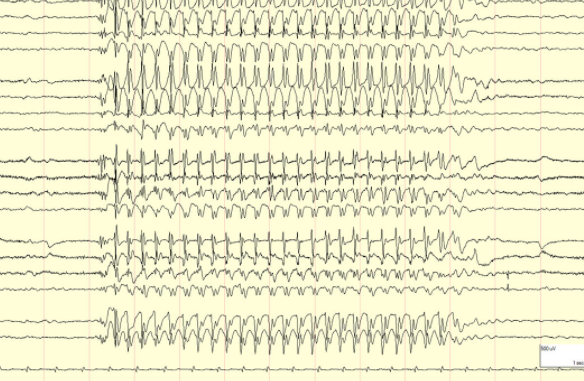 Landau-Kleffner syndrome
receptive aphasia progressing to global aphasia over a period of several days a.
Progression of aphasia is not related to frequency of seizures and is fluctuant
Auditory agnosia may occur with involvement of the non-dominant hemisphere
Clinical seizures (70%) usually occur during sleep and may be focal or generalized motor or hemi-clonic status epilepticus
Landau-Kleffner syndrome
Behavioral changes: hyperactivity, aggression
Transient motor impairments
Treatment : 
Glucocorticoids often improve seizures and aphasia. 
Antiepileptic drugs control seizures but have an unclear effect on aphasia
 In severe cases, subpial transection to isolate seizure focus or surgical resection of seizure focus
 Prognosis: seizures remit by age 15; aphasia may persist into early adulthood before improving
Benign occipital epilepsy
Pathophysiology: unknown; frequently occur in patients with migraine, but not associated with structural lesions 
 Symptoms: seizures involve unformed visual hallucinations, visual illusions (micropsia, macropsia, metamorphopsia), vision loss (either complete or hemianopic), vomiting and drooling, and/ or forced blinking and forced gaze deviation; some patients will have seizures followed by a loss of consciousness lasting several hours
Seizures usually develop after a migraine headache, and migraine headaches typically develop in patients who lose consciousness after the seizure once they regain consciousness 
(
Benign occipital epilepsy
Seizures usually occur during sleep onset 
Diagnostic testing: interictal EEG demonstrates unilateral or bilateral high-amplitude occipital spike-and-wave discharges at 1.5– 2.5 Hz that are inhibited by eye opening; ictal EEG is similar except that the spike-and-wave discharges are at higher frequencies  
Epileptiform activity is reliably induced by photic stimulation
Benign rolandic epilepsy
Symptoms: perioral paresthesias followed by twitching of face and mouth with speech arrest and drooling but without impairment of consciousness.
convulsions may develop in an upper extremity or generalize, usually in patients < 5 years of age
Diagnostic testing: EEG demonstrates typical high-amplitude, diphasic spike with prominent aftergoing slow wave, maximum in the centrotemporal regions
Benign rolandic epilepsy
Treatment: only if the seizures are frequent; carbamazepine controls seizures in 65% (5) Prognosis: spontaneous resolution of seizures by age 14; withdrawal of antiepileptic medication after 2 years leaves 80% seizure-free
Rasmussen syndrome
focal motor seizures that spread to contiguous muscle groups; 60% develop focal status epilepticus {epilepsia partialis continua} before the disease remits after 2– 10 years 
inflammatory degeneration of the cortex and supratentorial subcortical structures inflammatory degeneration 
It does not involve the contralateral hemisphere or posterior fossa structures (
Rasmussen syndrome
EEG demonstrates continuous focal spike discharges that spread to contiguous areas of cortex and eventually to mirror foci on the contralateral hemisphere 
Neuroimaging: may be normal initially, but hemispheric atrophy and ipsilateral hydrocephalus ex vacuo develop within 6 months 
Treatment: refractory to antiepileptic medications; limited benefit from immunosuppressive agents; early hemispherectomy can be curative
Antiepileptic drugs
Predictive factors for successful seizure remission 
A single type of seizure 
Had no seizures for > 2 years
A normal neurological exam and IQ 
 A normalized EEG on antiepileptic treatment
Epilpesy treatment
Management of medication failure
 If maximal doses of an antiepileptic drug (AED) fail to control the seizures, there is only a 10% likelihood of developing control over seizures with a second AED 
There is < 5% likelihood of developing control over seizures with a third AED or by using multiple AEDs after failing a second AED 
 25% of patients with chronic refractory seizures are eventually found to have the wrong diagnosis
AED prophylaxis
Prophylactic AED use in patients with another neurological disorder, but without seizures, is usually not recommended 
Brain tumor: prophylaxis does not seem to reduce development of seizures in patients with primary or metastatic tumors 
 Stroke: not indicated for ischemic stroke, although AEDs are routinely used short-term in subarachnoid hemorrhage patients because of the fear of increased intracranial pressure that accompanies seizures 
Severe head trauma : (prolonged loss of consciousness, amnesia, depressed skull fracture, contusion, or hematoma) can be treated with acute prophylaxis limited to 1 week
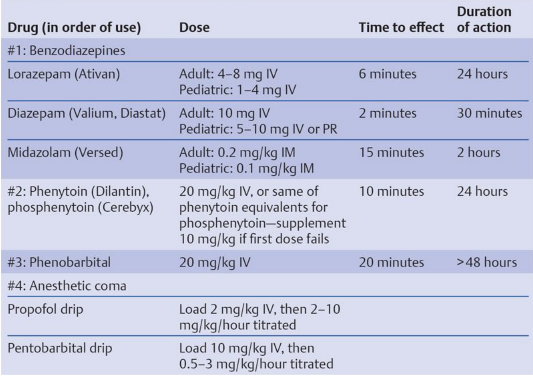 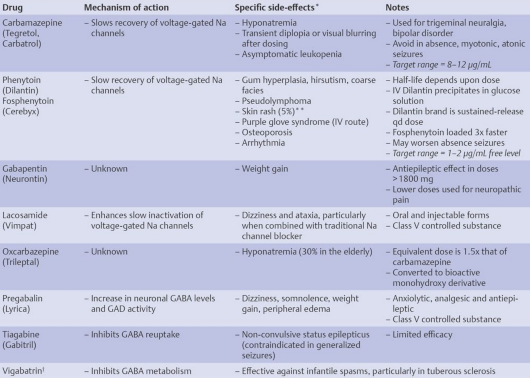 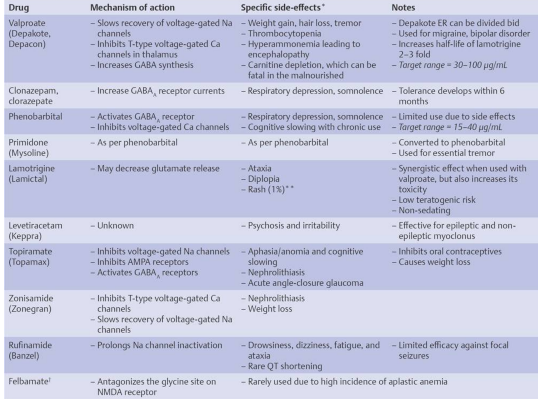